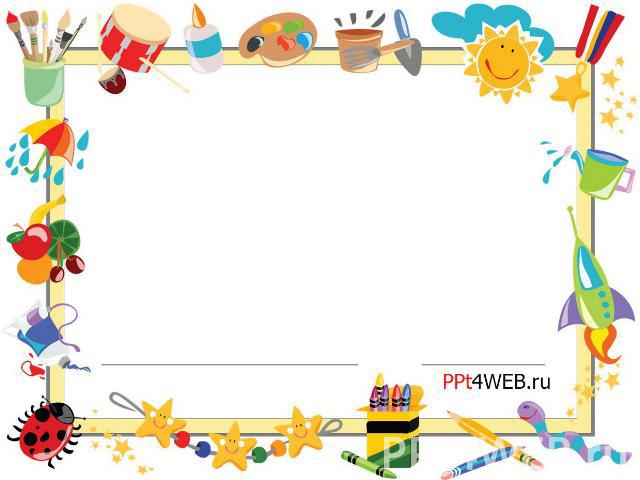 РОЛЬ ТЕЛЕВИДЕНИЯ В СЕМЕЙНОМ ВОСПИТАНИИ                    ДОШКОЛЬНИКА.
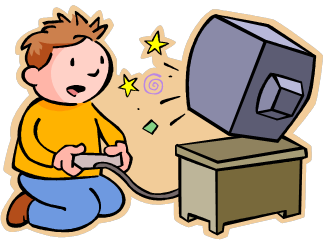 Подготовили : Воспитатель МБДОУ  детский сад №64. Синяговская В. Ю.
.
МИНОБРНАУКИ РОССИИ Федеральное государственное автономное образовательное учреждение высшего образования «ЮЖНЫЙ ФЕДЕРАЛЬНЫЙ УНИВЕРСИТЕТ» Академия психологии и педагогики Кафедра дошкольного образования РОЛЬ ТЕЛЕВИДЕНИЯ В СЕМЕЙНОМ ВОСПИТАНИИ                    ДОШКОЛЬНИКА.
МИНОБРНАУКИ РОССИИ Федеральное государственное автономное образовательное учреждение высшего образования «ЮЖНЫЙ ФЕДЕРАЛЬНЫЙ УНИВЕРСИТЕТ» Академия психологии и педагогики Кафедра дошкольного образования РОЛЬ ТЕЛЕВИДЕНИЯ В СЕМЕЙНОМ ВОСПИТАНИИ                    ДОШКОЛЬНИКА.
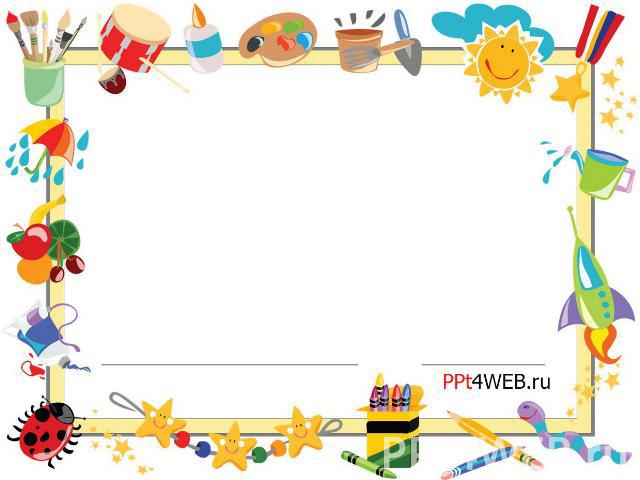 Технические средства обучения занимают особое место в семейном воспитании. Они оказывают на ребенка наиболее сильное воспитательное и обучающее воздействие.
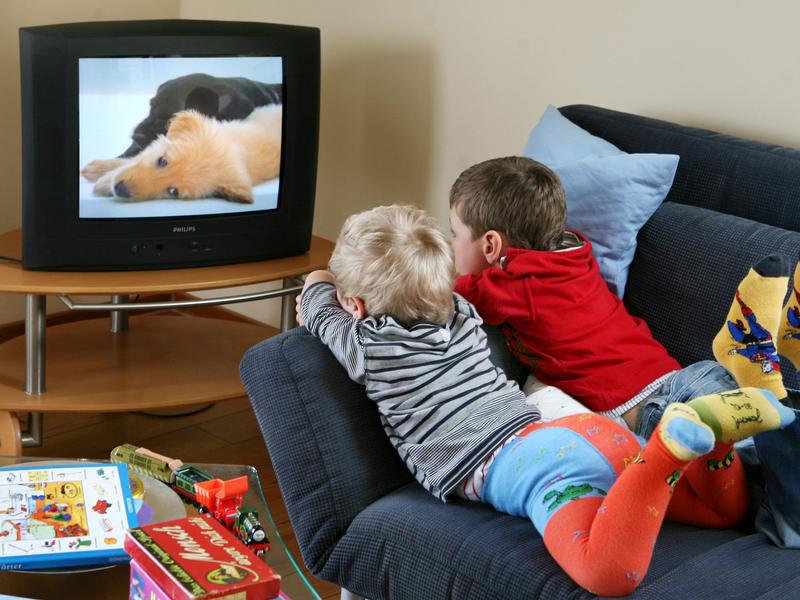 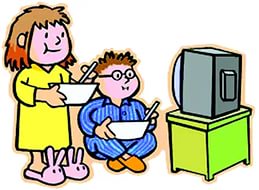 ,
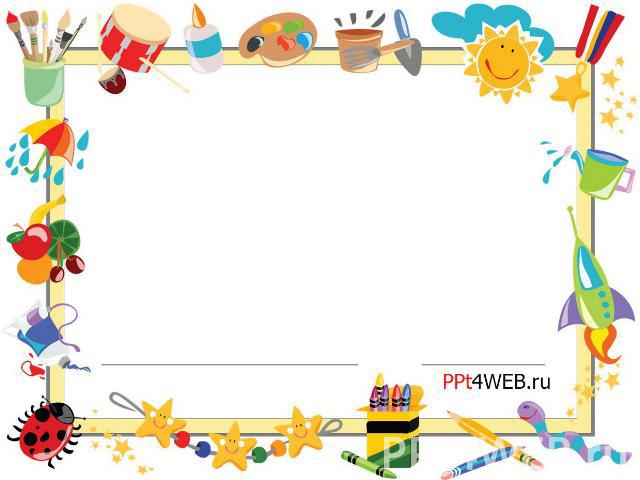 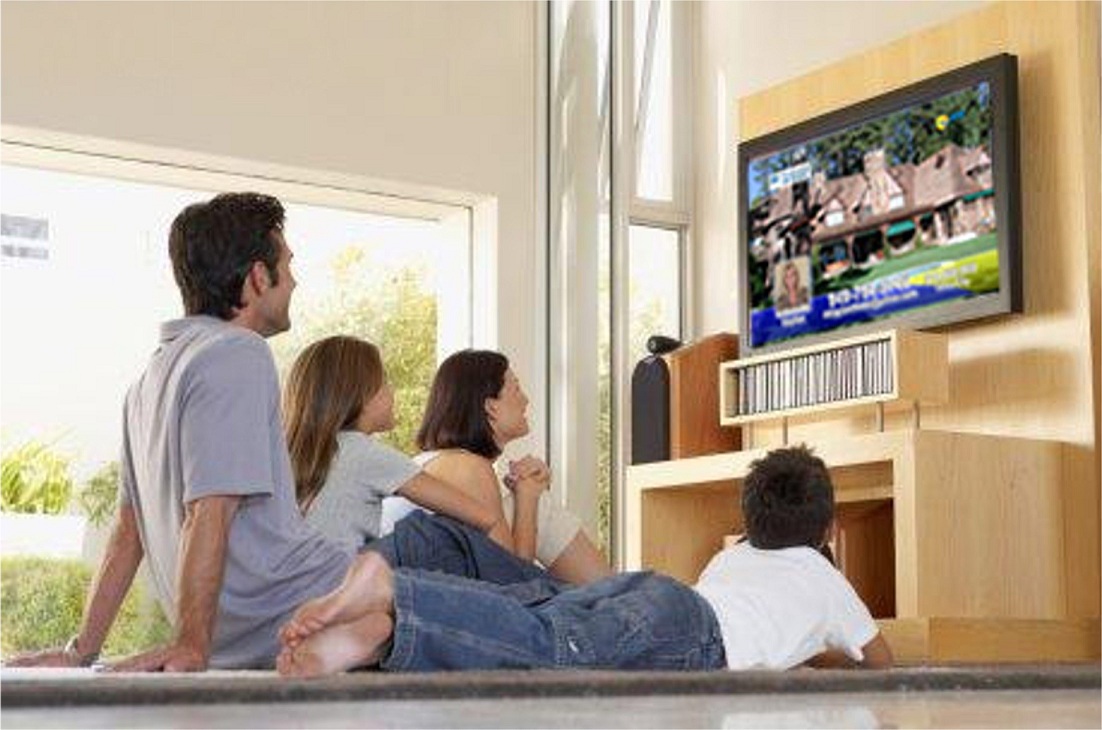 В настоящее время заметно возрастает функция семьи по организации досуга и отдыха, где особую роль играют средства массовой коммуникации.
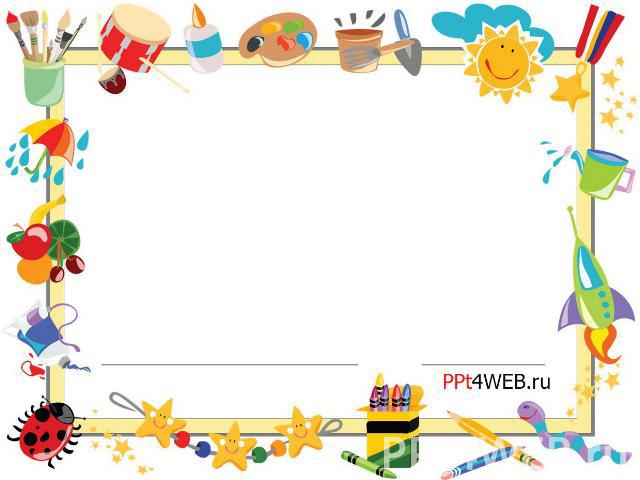 Просмотр телевизора всей семьей также является одним из способов воспитательного воздействия.
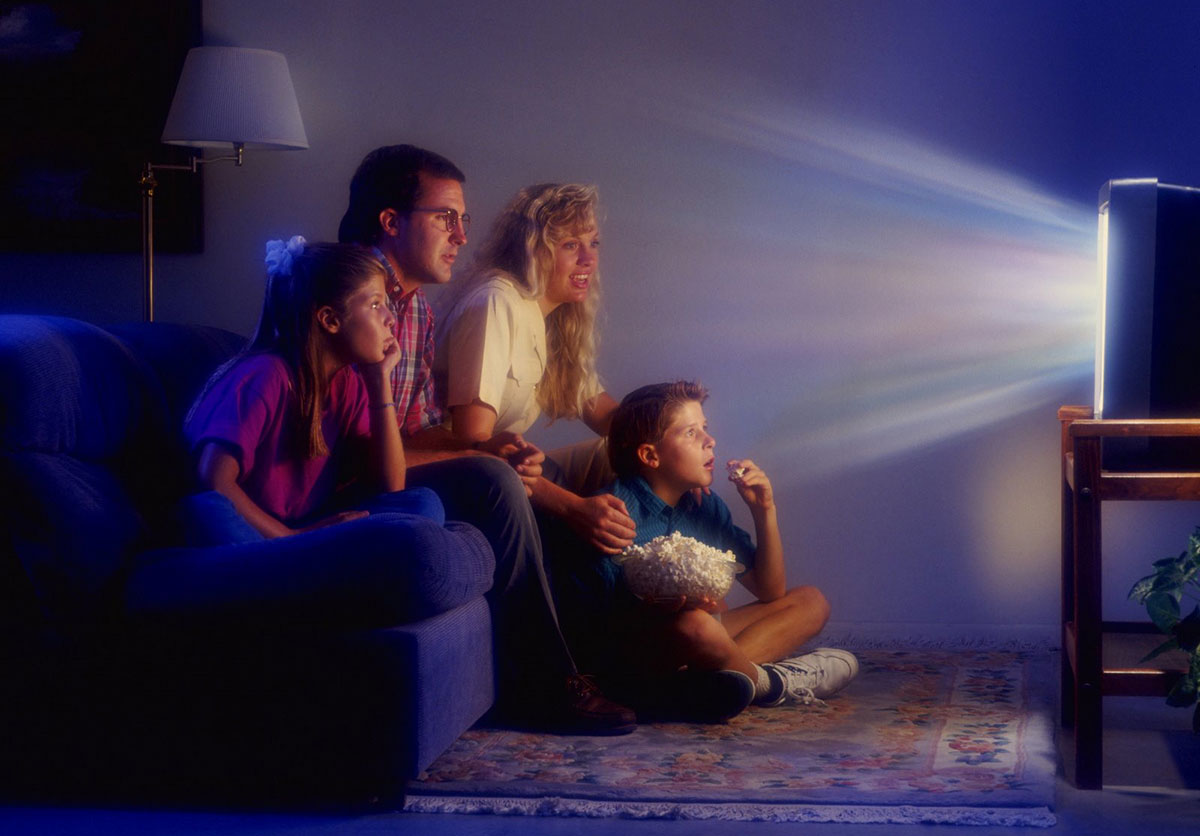 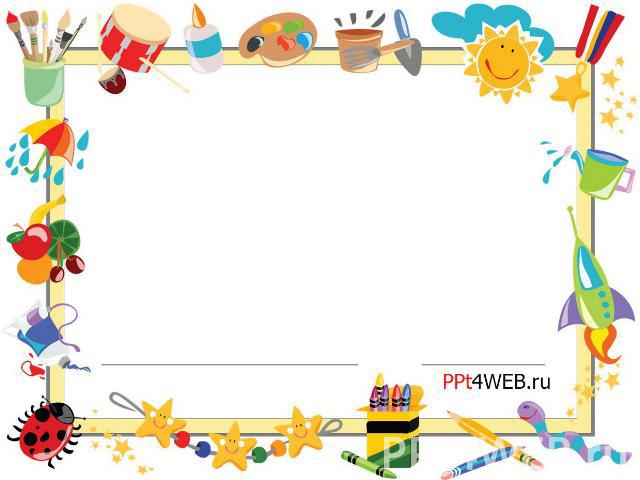 Ситуация совместного просмотра телевизора дает семье общий опыт переживаний, который сплачивает ее - в смехе, подозрении, заинтересованности,- и даже дает физическое чувство единения, когда родители обнимают своего ребенка.
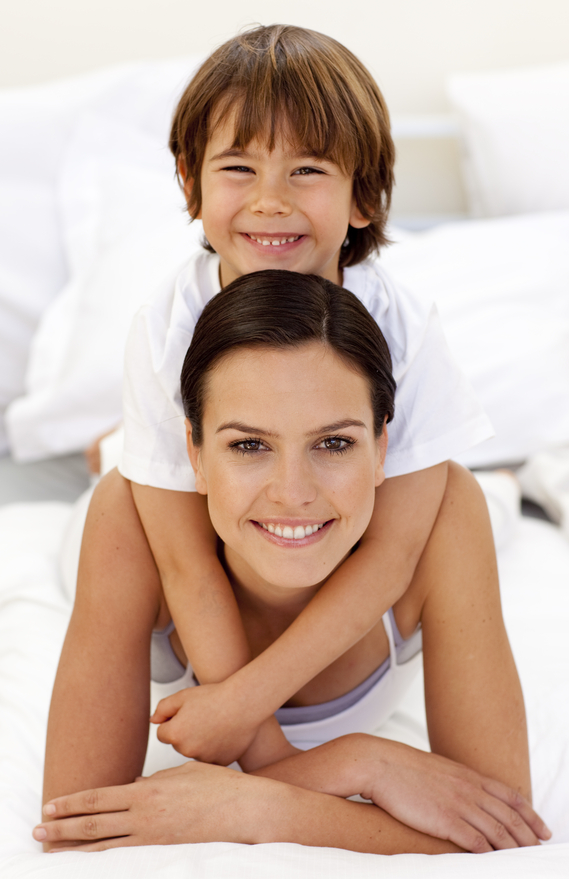 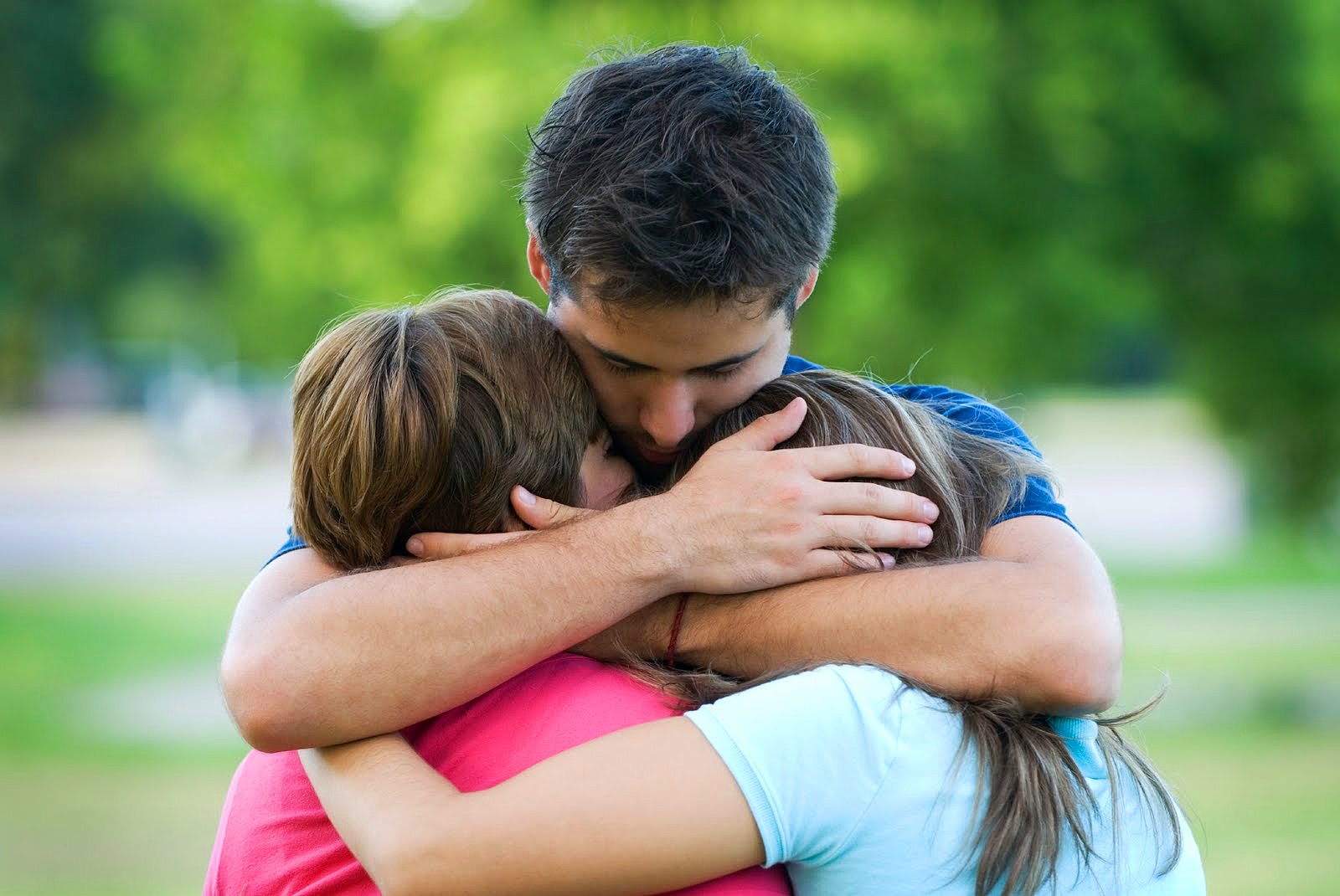 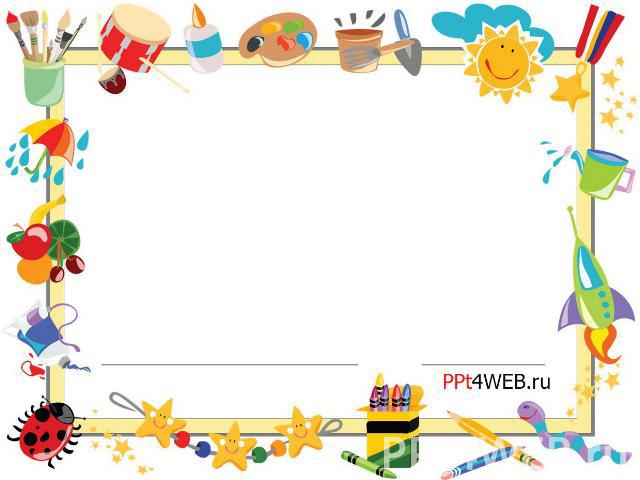 Мультфильмы из нашего детства, отечественные, советские -  чудесные пособия по развитию самостоятельности. Помогают разрешить конфликт отделения от родителей, показывают процесс инициации маленького героя, дают посыл для поиска своего пути и убеждают в необходимости поиска такого пути.
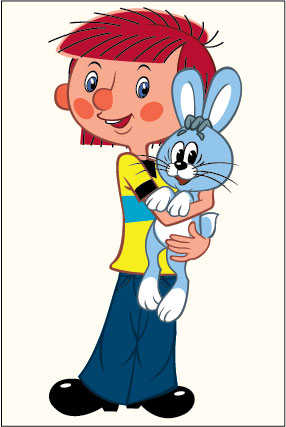 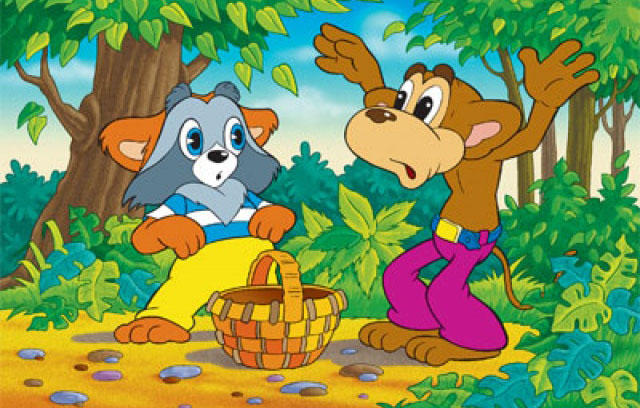 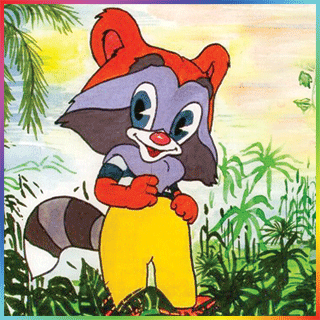 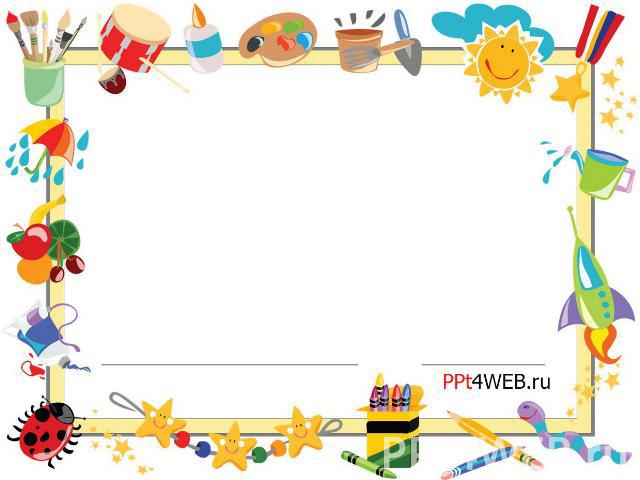 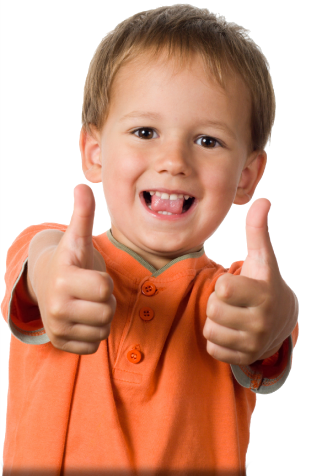 Есть исследования, доказывающие, что ребенок ассоциирует себя с главным героем. Поэтому важно, чтоб он учился на своих ошибках, умел найти выход из сложной ситуации и в итоге оказывался победителем.
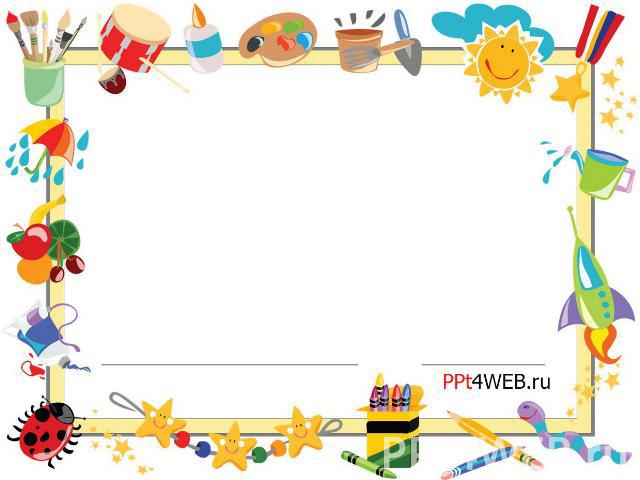 СПАСИБО  ЗА ВНИМАНИЕ!!!!!